БИЗНЕС ПРОЕКТ«СОДЕРЖАНИЕ И ВЫРАЩИВАНИЕ ГУСЕЙ В ДОМАШНИХ УСЛОВИЯХ»
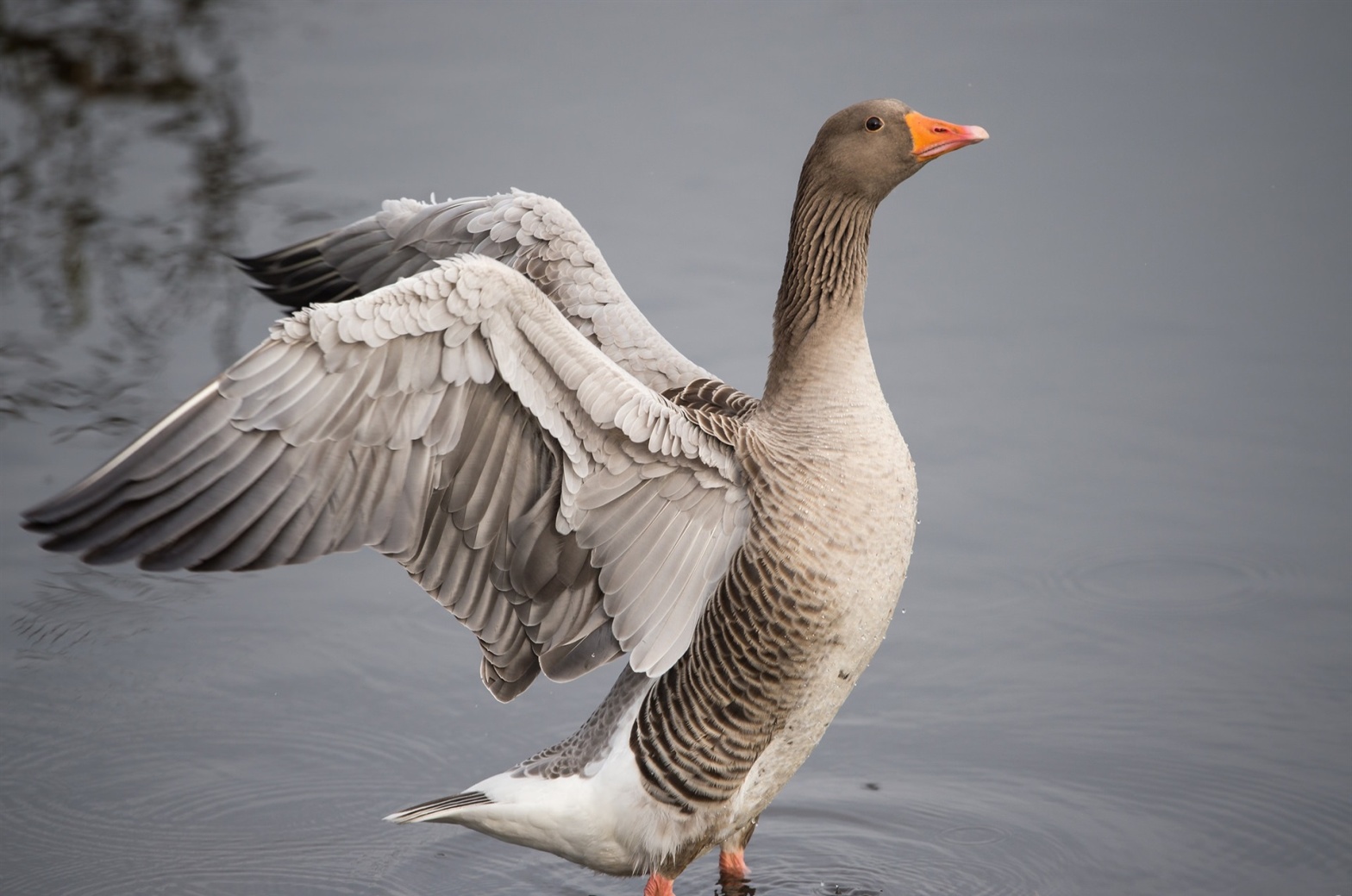 Выполнила ученица  9 класса Голденкова Виктория Александровна
Руководитель:Авазова Л.П.
 _______________________________
Верхние Аремзяны, 2024 год
1.РЕЗЮМЕ ПРОЕКТА
Суть бизнеса заключается в разведении и содержании гусей, самостоятельном проведении инкубации и выращивании молодняка для реализации населению.
АКТУАЛЬНОСТЬ
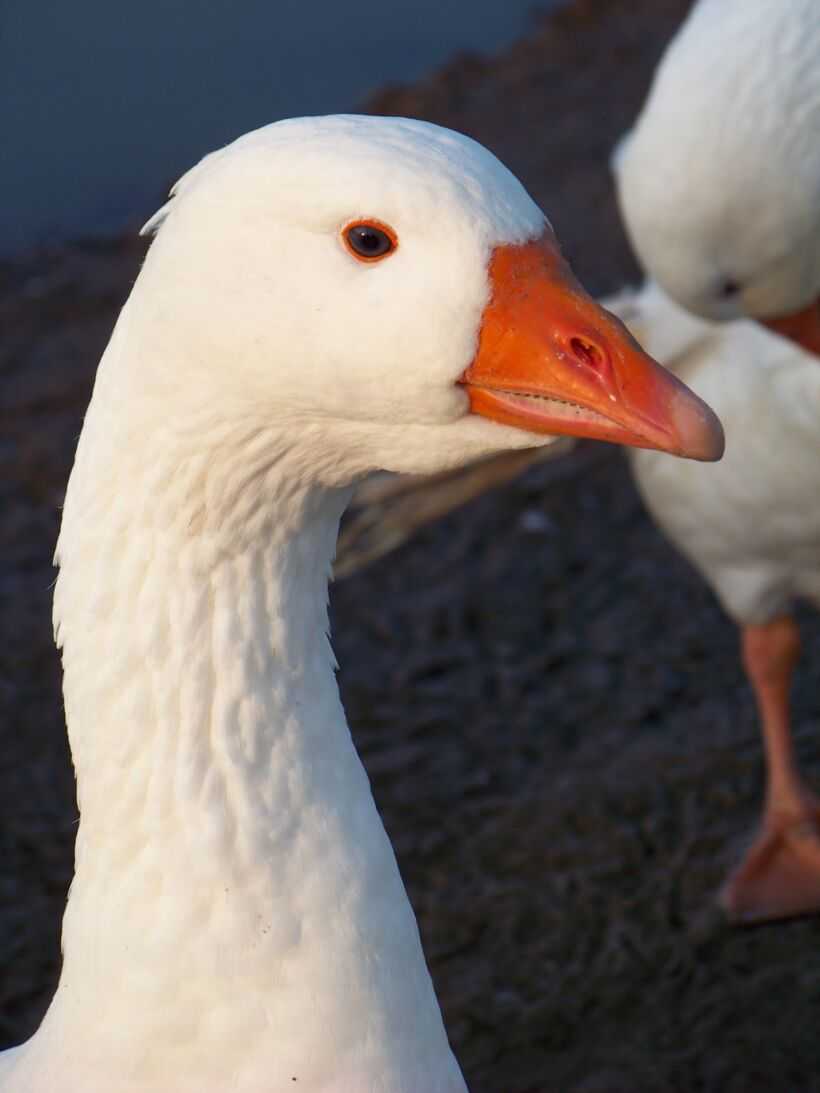 Бизнес-идея не имеет в настоящее время конкуренции, позволяет:
обеспечить рынок экологически чистой, натуральной, органической продукцией;
обеспечить продовольственную безопасность;
создать рабочие места;
развитие агротуризма;
РЕАЛИЗАЦИЯ ИДЕИ
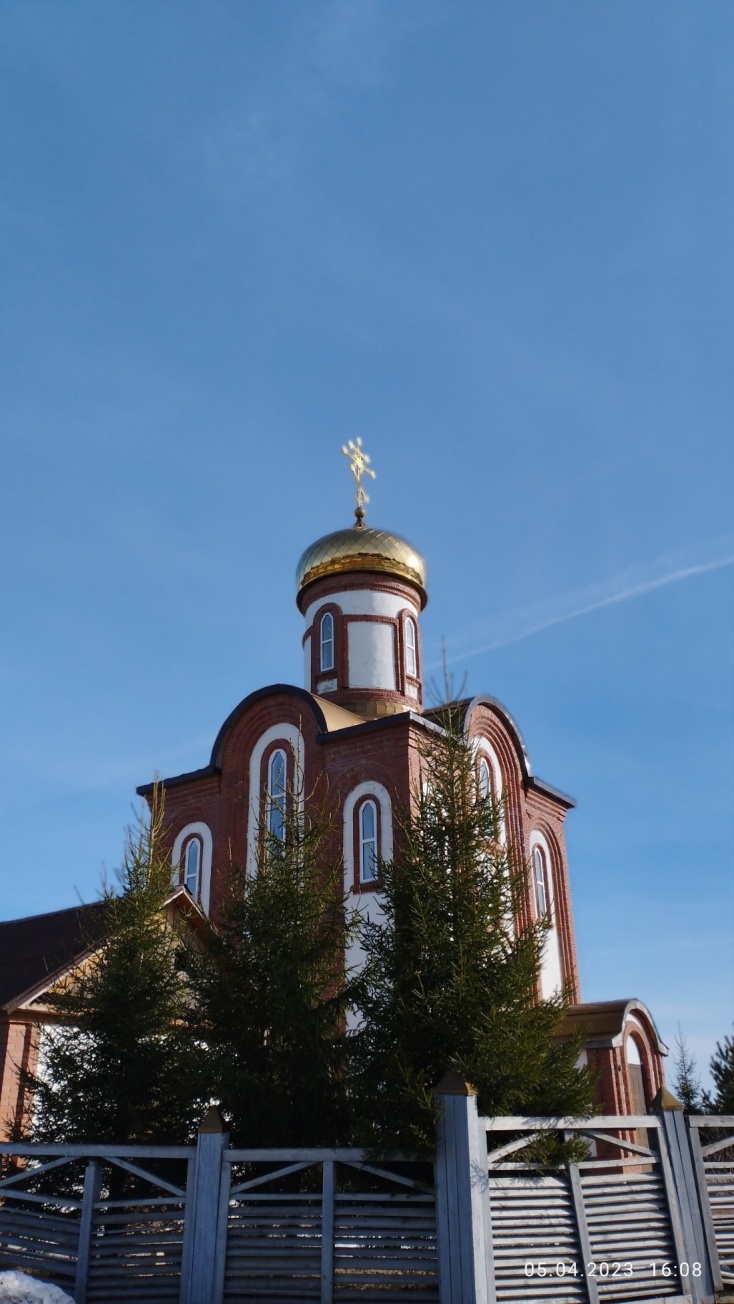 Реализация данной бизнес-идеи на территории Верхнеаремзянского сельского поселения целесообразна, т.к. в настоящее время большое внимание уделяется развитию сельского хозяйства и формируется приоритетный запрос населения на здоровое и качественное питание.
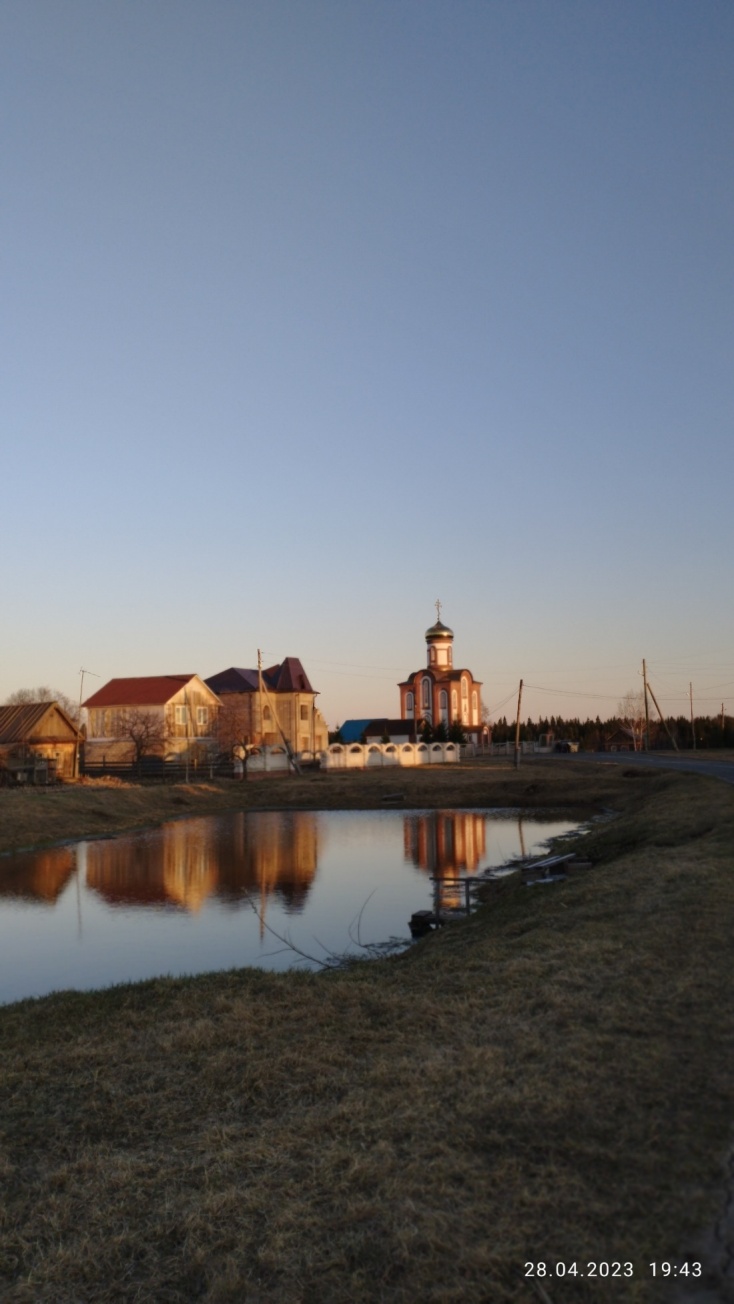 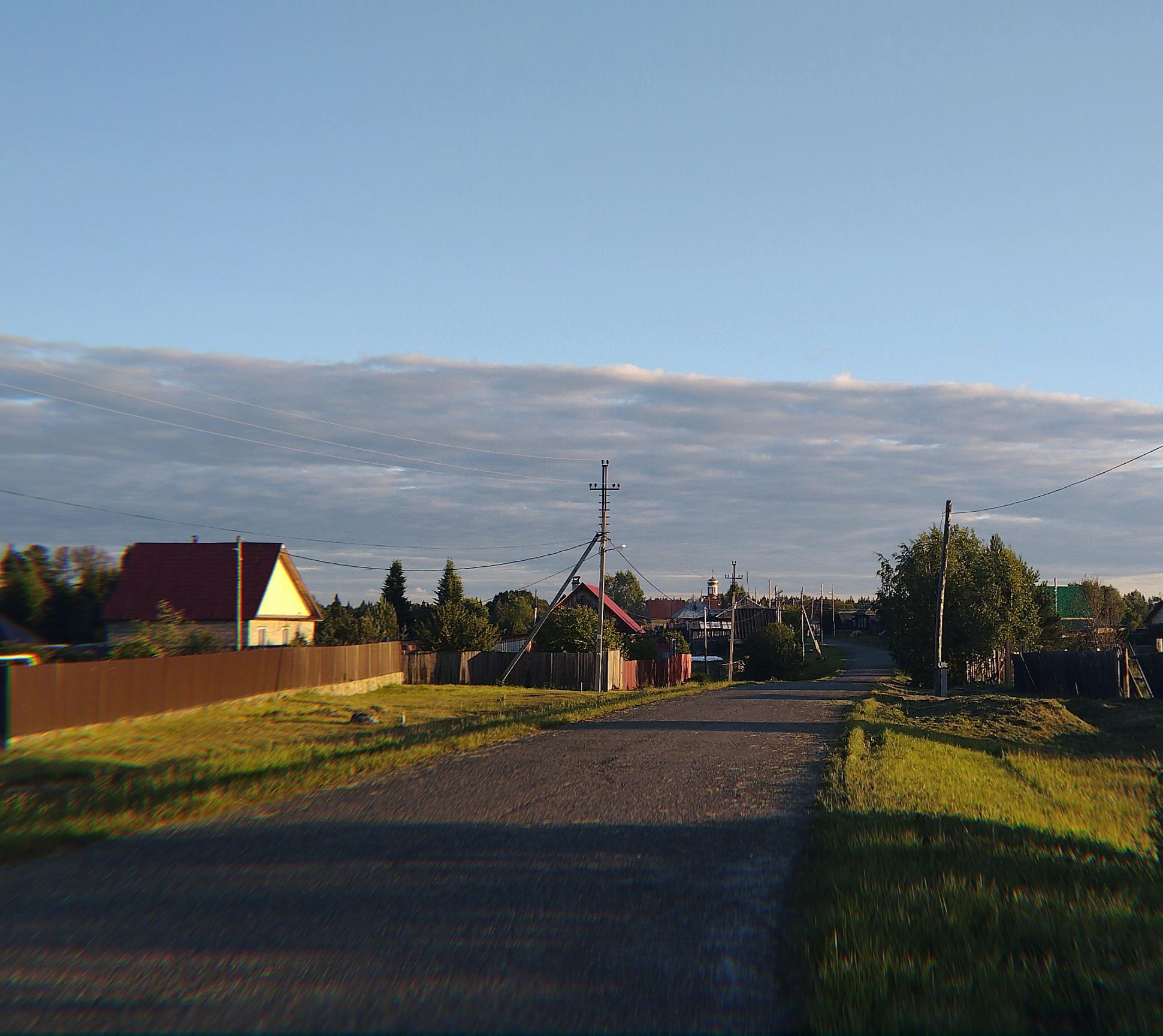 ЦЕЛЬ ПРОЕКТА
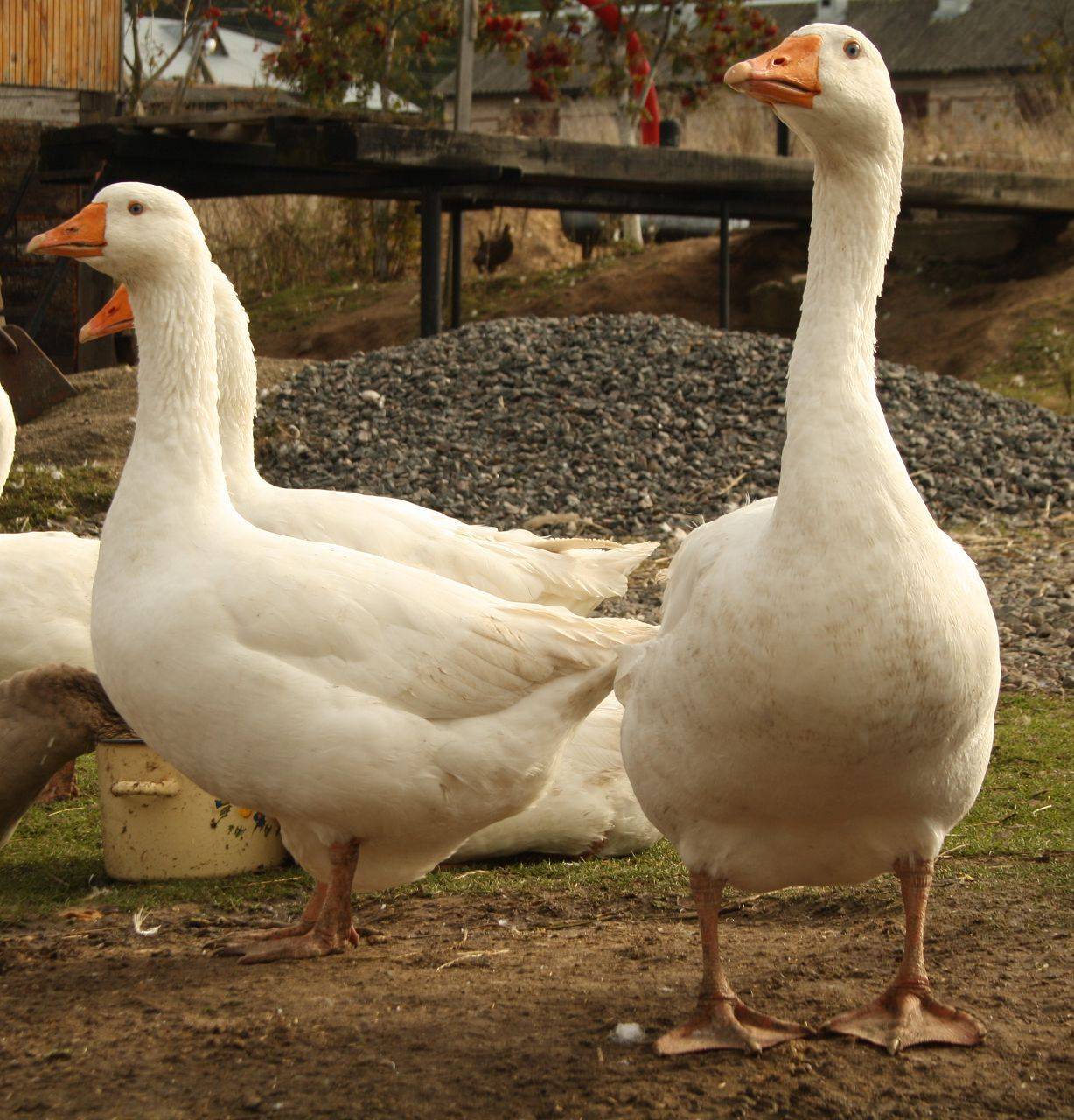 организация сельскохозяйственной мини-фермы по разведению гусей для реализации продукции (живьем, мясо, яйцо, перо) и получения прибыли.
 Целевая аудитория: частные покупатели-жители села Верхние Аремзяны, Тобольского района и города Тобольска; предприниматели,торговые преставители кафе, ресторанов г.Тобольска.
Этапы реализации проекта:
Этапы реализации проекта:
1.Строительство птичника; 
2.Организация разведения  
    гусей; 
3.Организация сбыта 
   гусиной продукции; 
4.Извлечение прибыли от
  результатов производства 
  и реализации
  сельскохозяйственной 
  продукции.
     Сроки реализации идеи: 
        один – два года.
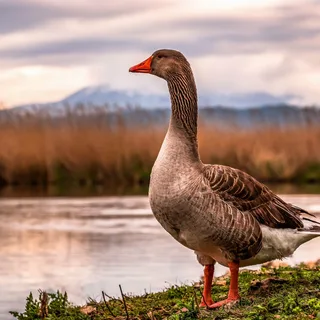 3.ОПИСАНИЕ УСЛУГИ И ЦЕНООБРАЗОВАНИЕ
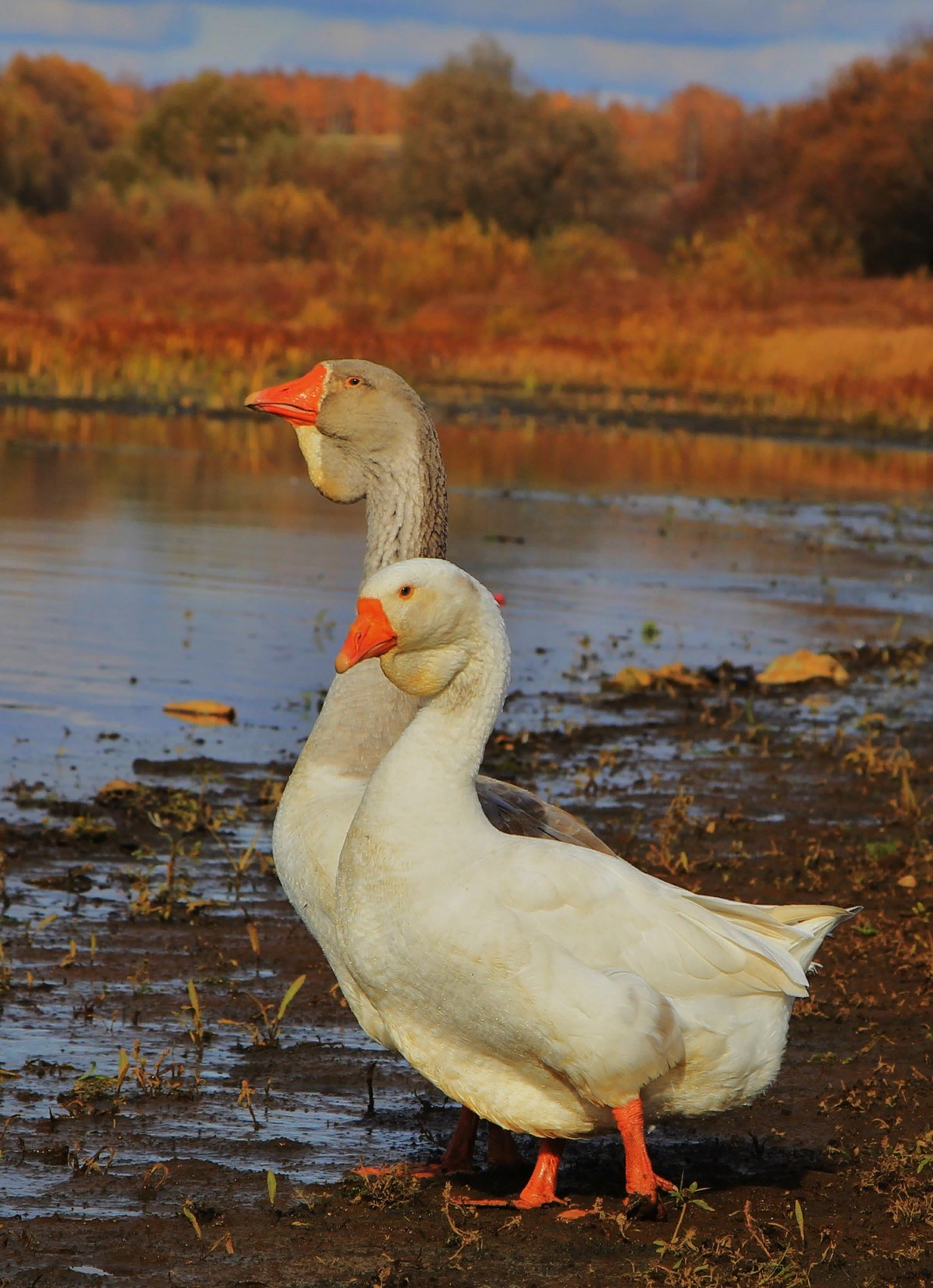 Гуси — это крупные домашние птицы, не слишком прихотливые к среде обитания. 
Чтобы бизнес приносил прибыль, нужно обзавестись определенным поголовьем и создать хорошие условия для жизни и размножения. 
Технология выращивания гусей, обладает хорошим экономическим эффектом — рентабельность не менее 50%.
Предполагается использовать самые продуктивные и адаптированные в российских условиях породы гусей :
Итальянские гуси
Эдменские
Арзамасские
Кубанские гуси
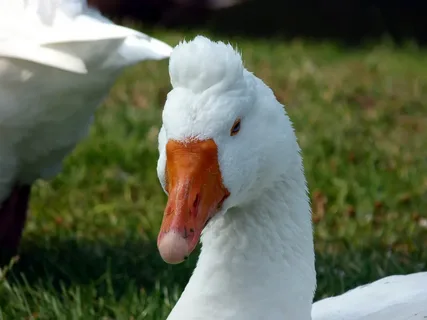 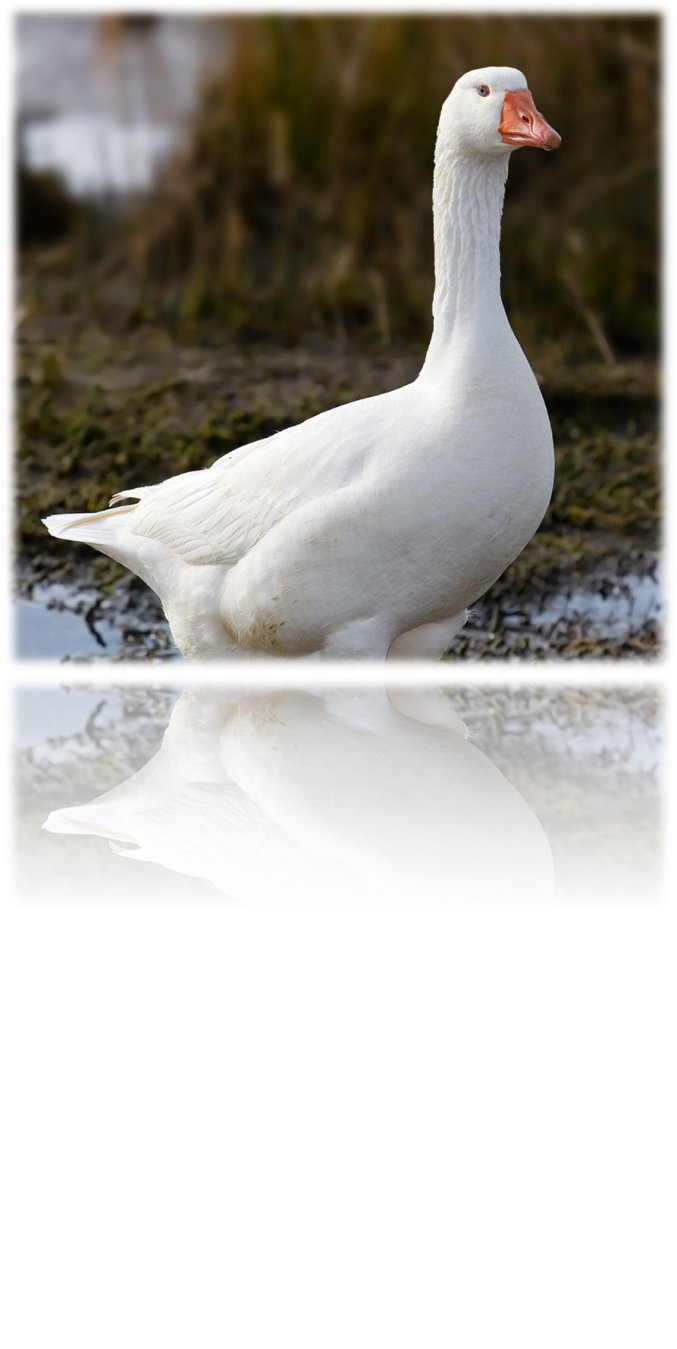 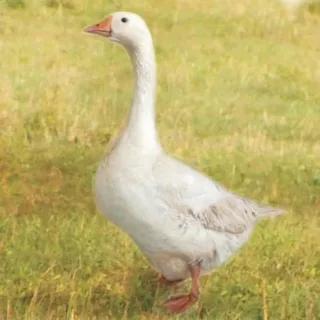 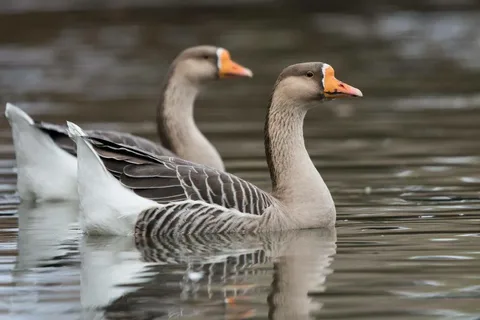 Датский легарт
Большие серые гуси
Тулузские птицы
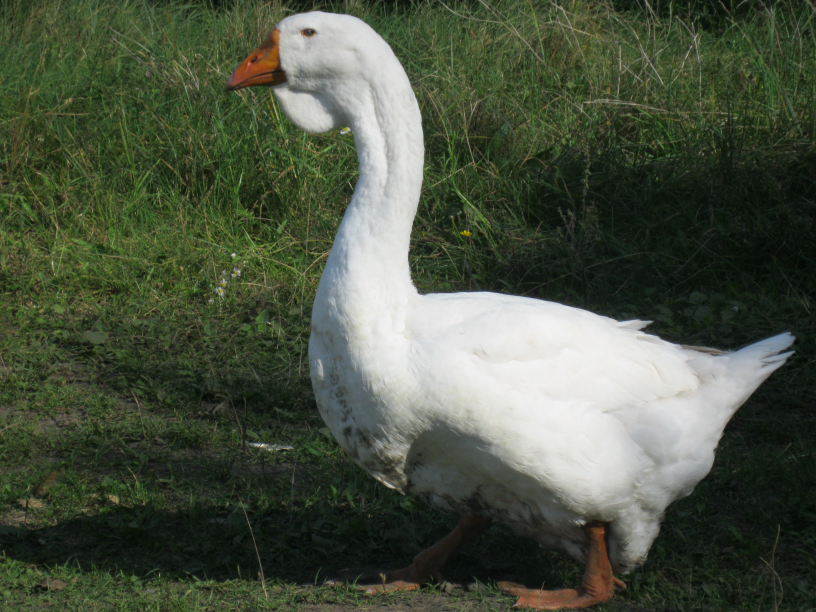 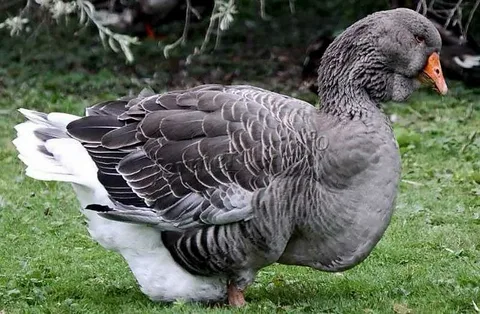 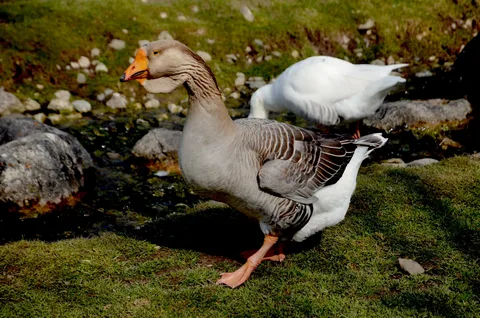 Мясо гуся. Содержит витамины А, В2, С. Продукт полезен для пищеварения и нервной системы и укрепляет иммунитет.
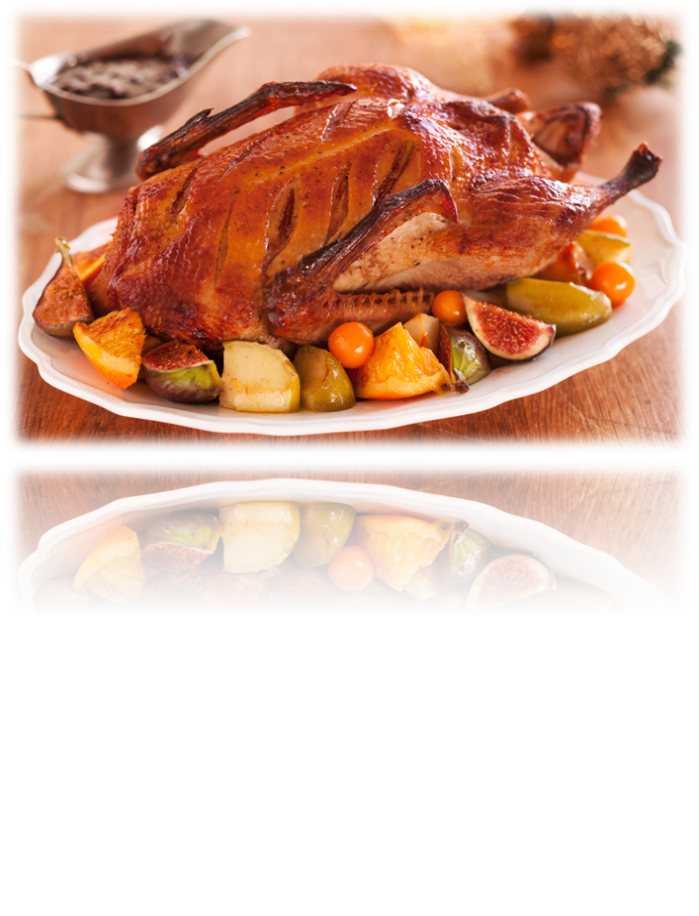 Пищевая ценность гусиной печени сравнима с черной икрой. Из нее готовят общеизвестное блюдо-паштет фуа-гра
Продукция: 
1. Мясо
2. Печень 
3. Жир
4. Пух и перья 
5. Яйца 
6. Гусята 
7. Помет
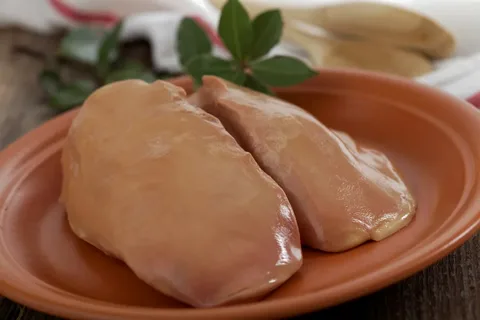 Гусиное потомство покупают как предприниматели, так и просто любители домашнего хозяйства.
С одной птицы получают примерно 2,5 кг гусиного жира.
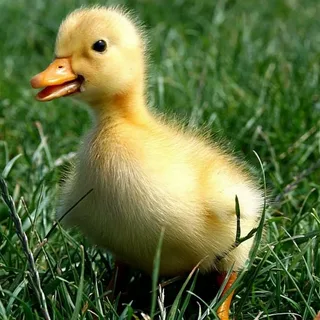 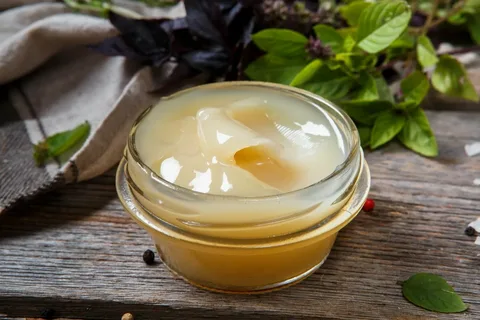 Гусиное оперение высоко ценится как утеплитель одежды и наполнитель подушек.
Гусиное яйцо содержит витамины А, D, Е. Продукт полезен для зрения, памяти и иммунитета.
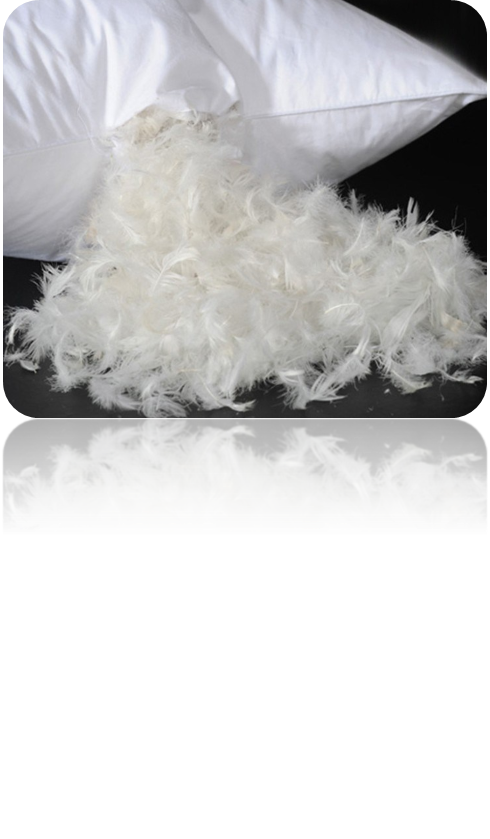 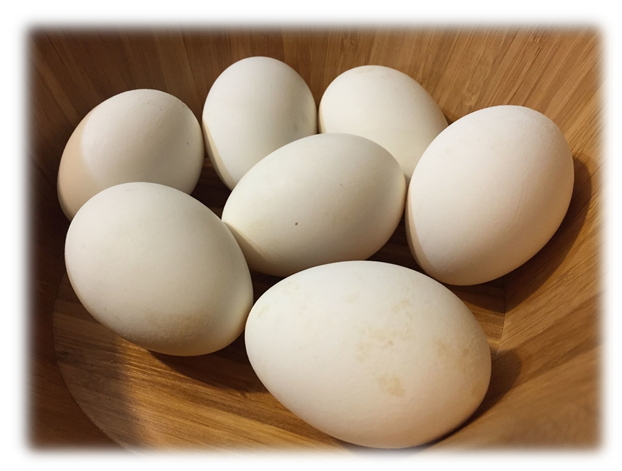 Для содержания этой птицы на собственном участке имеются идеальные условия: большая просторная территория для пастбища, и что самое главное – водоём (небольшой пруд), т.к. гуси водоплавающие птицы
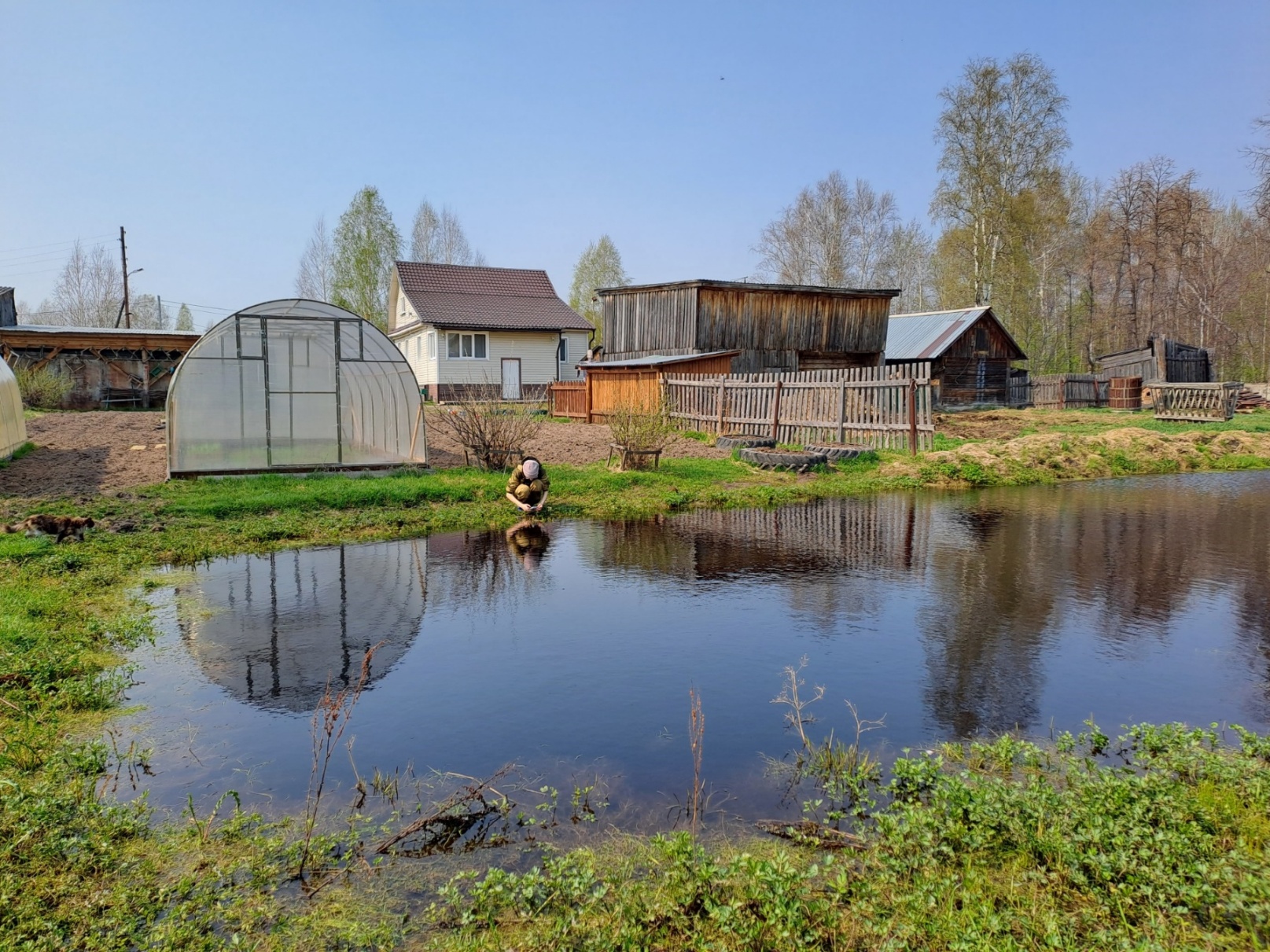 Цена продукции
4.ПРОДАЖИ И МАРКЕТИНГ
Основной целевой аудитории клиентов предлагается использовать следующий комплекс маркетинговых инструментов:
•Создание своего собственного сайта. 
•Создание аккаунтов в социальных сетях (В Контакте, в Фейсбуке, в Телеграм — канале.
•Использование традиционных средств рекламы, включая ТВ и печатные СМИ.
•Рассылка информационных писем и красочных буклетов компаниям, чей бизнес связан с переработкой птичьего мяса, торговым сетям, магазинам, кафе и ресторанам.
В качестве расчетных данных следует принять ежемесячный расход на рекламу через СМИ в размере 5 000 руб., включая и поддержание работы сайта.
Календарный план реализации проекта
Помещение
• Общая площадь гусятника для планируемого поголовья в  20 штук должна составлять порядка 30 кв. м
Санитарные требования к помещению: 
•Температура воздуха в птичниках должна быть не менее 18 ºС, а его относительная влажность — не более 70–80 %. 
•В дополнение к этому, при организации фермы также учитывается наличие небольшого пруда (для теплого времени года). 
•Для дневного выгула поголовья взрослых гусей предусмотрен выгороженный участок территории.
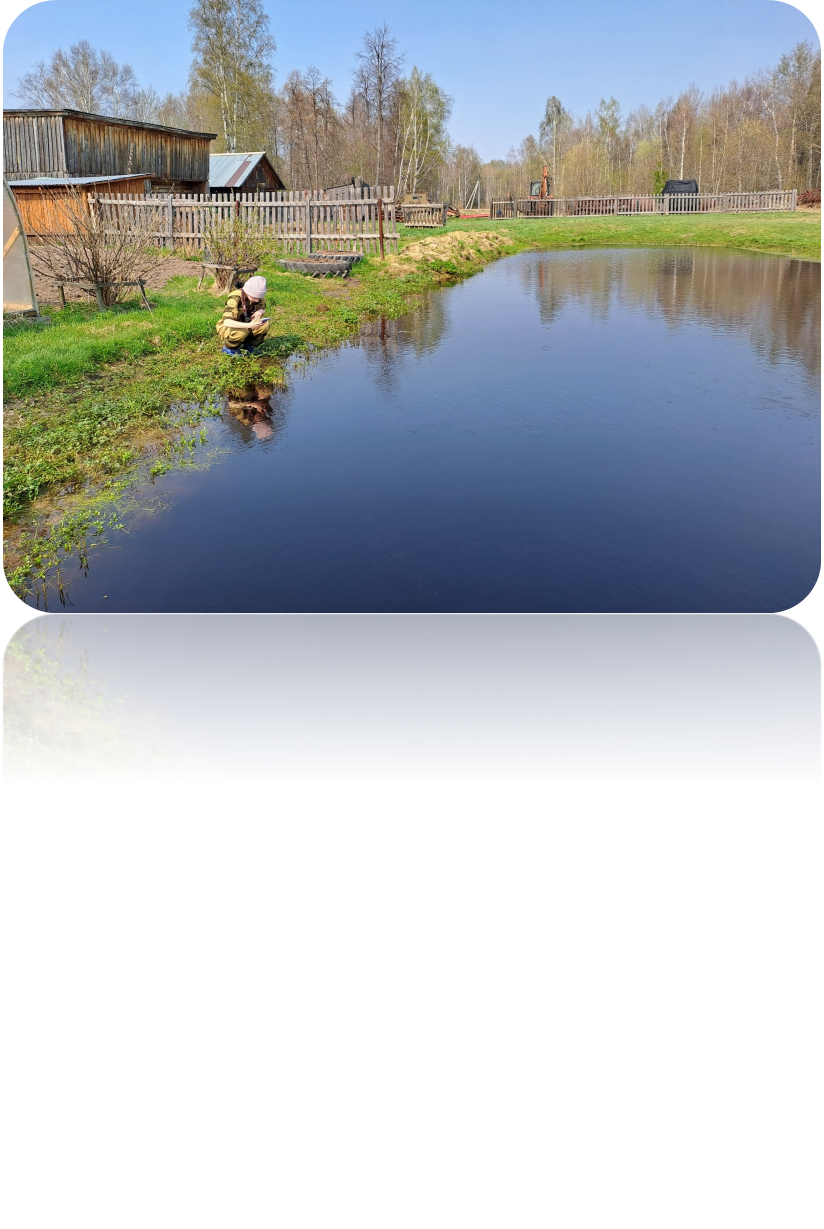 Оборудование:
•Брудер — обогреватель, предназначенный для обогрева выводка гусят (из расчета один брудер на 20 −30 гусят);
•Кормушки
•Инкубатор
•Инфракрасная лампа для гусят
•Морозильная камера  для хранения мяса птицы на 300 л
•Ёмкости для хранения комбикорма, пищевых добавок
•Специальная емкость для подготовки питьевой воды для гусей система 
•Хозяйственный инвентарь
  
 Перечисленное оборудование является базовым
Финансовый план
Расчет рентабельности
Факторы риска
•Риски, связанные с конкуренцией других продуктов птицеводства — в первую очередь куриного мяса. Такая конкуренция проходит по линии «цена\качество», так как куриное мясо занимает почти 80% всего рынка в РФ (из-за его низкой цены). 
•Эпидемии птичьего гриппа. От этого риска очень трудно застраховаться или как-то его предупредить. Единственной мерой, которая может помочь — это страхование поголовья или формирование финансовых резервов (чтобы быстро восстановить производство), либо создание изолированных условий для фермы, чтобы снизить риск переноса эпидемии до минимума.
Спасибо за внимание!